Novi RF pasovi za javne mobilne komunikacije
Meta Pavšek Taškov
Informacije in stališča te predstavitve so informativnega značaja in nimajo regulatorne veljave
Ljubljana 26.5.2015
Uvod
Uvod	
Stanje po dražbi 2014
WRC-15 (RSPG, RSC, CPG)
Priprave na javne dražbe novih frekvenčnih pasov po Evropi (D in F: 2015), 
Pregled sprejetih EC, ECC dokumentov za nove frekvenčne pasove
HCM – TWG: Pobuda za skupni tekst za koordinacijske sporazume za nove frekvenčne pasove
Novi izzivi: PPDR, PMSE prenosne kamere za ENG/OB
Sklep
Rezultati dražbe2 x 200 MHz parnega, 1 x 70 MHz neparnega
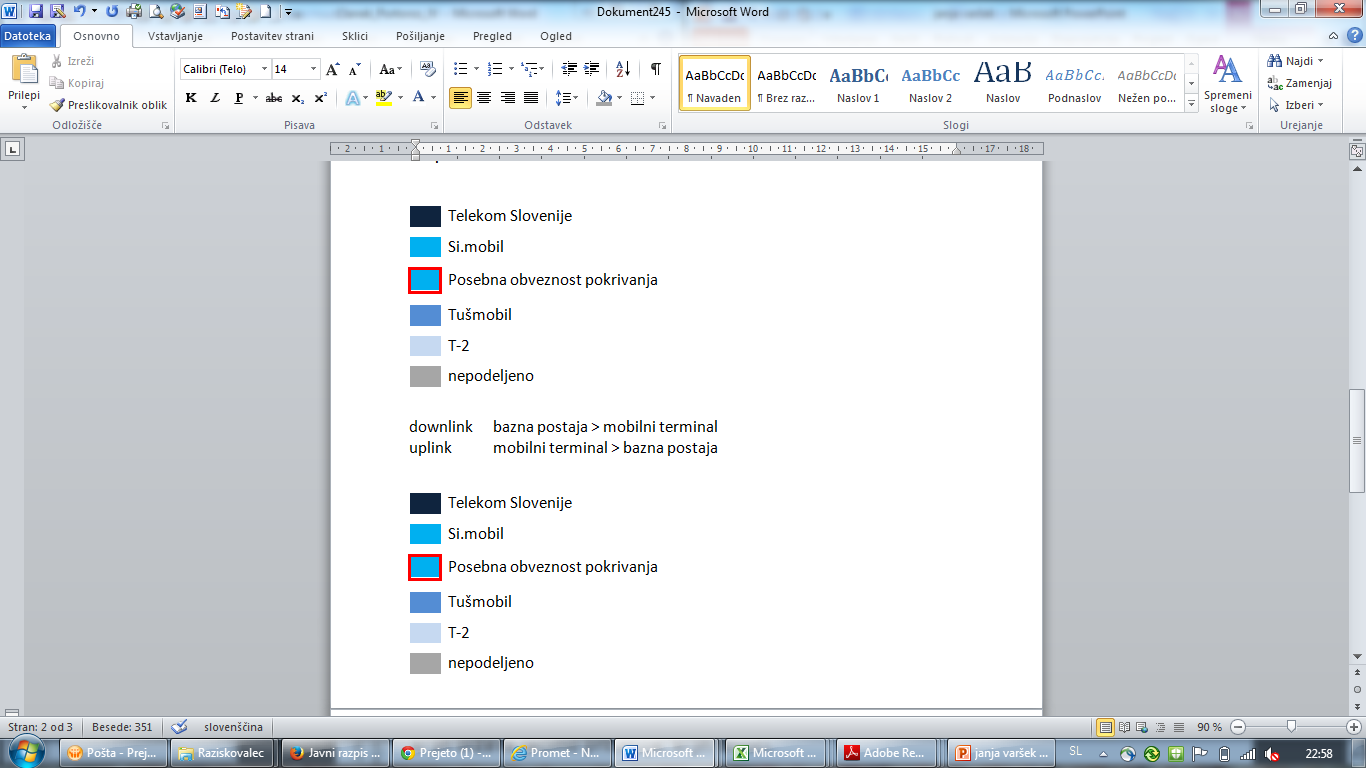 WRC -15 (stanje po CPG15-6 – Maj 2015)
AI_1.1: Novi frekvenčni pasovi za IMT:
ECP kategorije 1 (dodelitev za IMT): 
1 427-1 518MHz, 3 400-3 800 MHz
ECP kategorije 3 (ni sprememb)
470 694 MHz, 1 300-1 350 MHz, 1350-1400 MHz, 1 518-1 525 MHz, 1 695-1 710 MHz, 2 025-2 110 MHz, 2 200-2 290 MHz, (2 700-2 900 MHz ?), 2 900-3 100 MHz, 3 300-3 400 MHz, 3800-4200 MHz, 4 400-4 500 MHz, 4 500-4 800 MHz, 4 800-4 990 MHz in 5 350-5 470 MHz, 5725-5850 MHz and 5925-6425 MHz
Ven iz liste kandidatov za ECP (Maj 2015):
FIN, S, UK:, 2 700-2 900 MHz  
AI_1.2: 700 MHz  (694 – 790 MHz) pas za IMT
AI_1.3: PPDR: za regijo 1
Mnenje RSPG WRC-15 o AI_1.1: RSPG15-593 FINAL – FEB 2015
AI_ 1.1: Navodilo EC članicam (poglavje 4, str. 9, 10): Member States should:
support no regulatory additional constraints to mobile service for the protection of aeronautical telemetry in the band 1429 – 1518 MHz,
also support, based on the RSPG Broadband Opinion, the worldwide identification of the following additional frequency bands for IMT:
1427 - 1518 MHz and
3400 - 3800 MHz (Already harmonised by EC Decision C(2014)2798)
Mnenje RSPG WRC-15 o AI_1.2 : RSPG15-593 FINAL – FEB 2015
A.I_1.2: 700 MHz pas - Member States should:
 support 694 MHz as the lower edge for the allocation to the mobile service on a co-primary basis with the broadcasting service and identification for IMT in the 700 MHz band, while ensuring protection of the broadcasting service below 694 MHz;
ensure that no regulatory provisions in RR relevant to coexistence with broadcasting (co-channel, co-frequency and adjacent frequency) in addition to GE-06 agreement is adopted;
ensure equitable access between mobile service and aeronautical radionavigation services so as to facilitate the deployment of mobile services in all EU countries through appropriate regulatory provisions in the Radio Regulations. Cross-border coordination agreements should be aimed to be reached before WRC-15 for all Member States bordering countries outside the EU operating aeronautical radionavigation service.
ensure that there is no new provision which prohibits options for PMSE equipment
700 MHz pas – Sklep Radio Spectrum Policy Group (19.2.2015)
Member states should make the 700 MHz band available for " effective use" by electronic communications services " as early as possible" but latest by the end of 2020
Prosti RF pasovi namenjeni za TRA_ECS
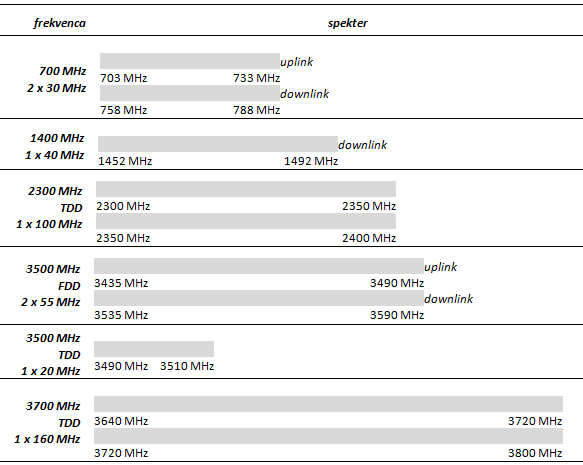 700 MHz – skupna rešitev za MFCN in PPDR – obveznost prioritizacije prometa
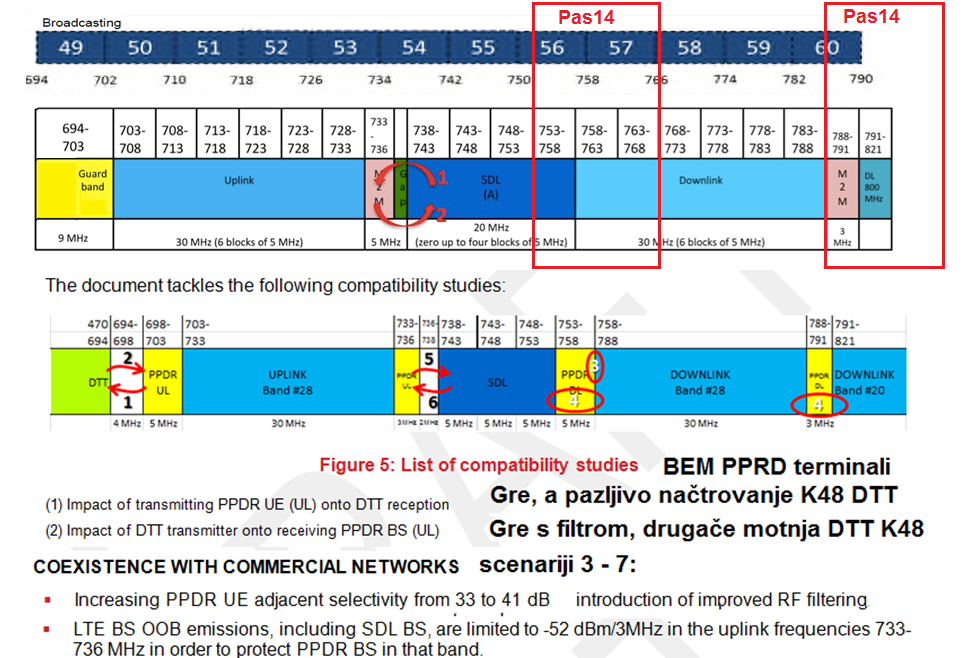 Ideas for implementation of 700 MHz band – possible sharing with BBPPRD
Commercial networks – much more development
Better coverage
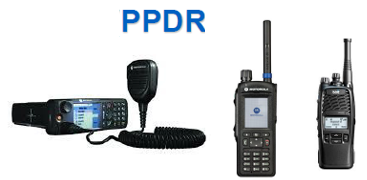 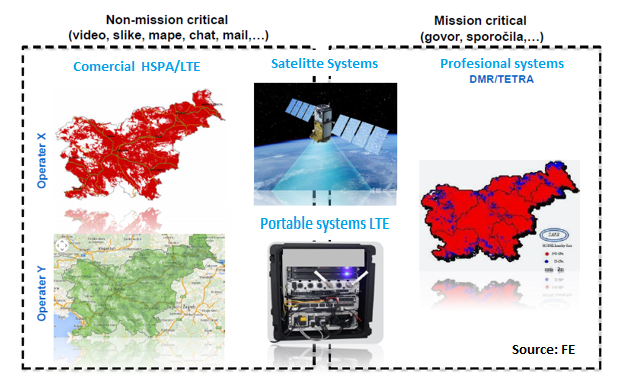 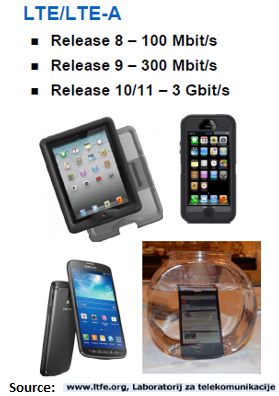 Roaming on commercial networks
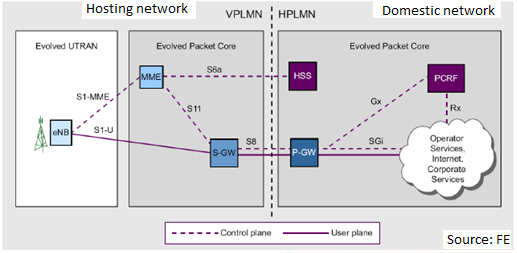 Shared network with commercial operators
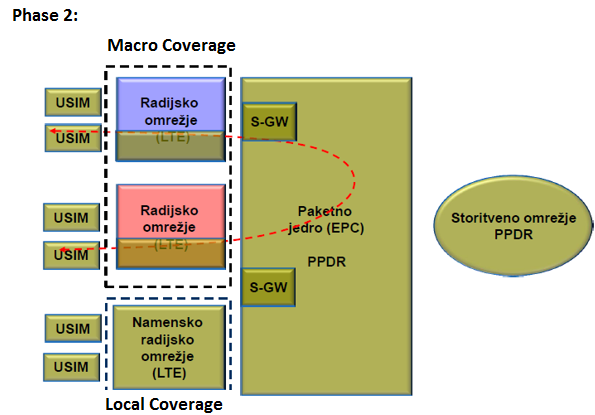 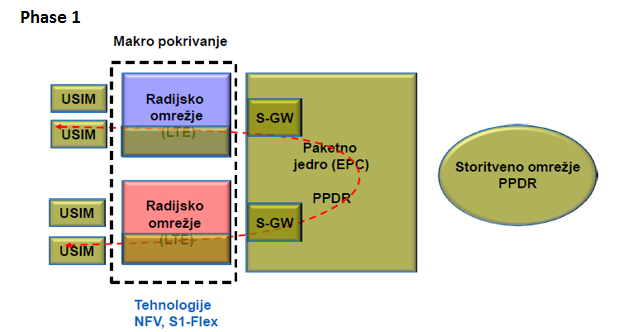 Issues
Implemented features for PPDR should be standardized: 
Push to talk P2T
Group calls
Direct mobile to mobile
Relay functions

QoS – traffic prioritization
Redundancy
Capacity
…
700 MHz pas
Pasovi 1400 MHz, 1800 MHz, 2100 MHZ
Pas 1400 MHz
Nedodeljeni spekter v pasovih 1800 MHz, 2100 MHz
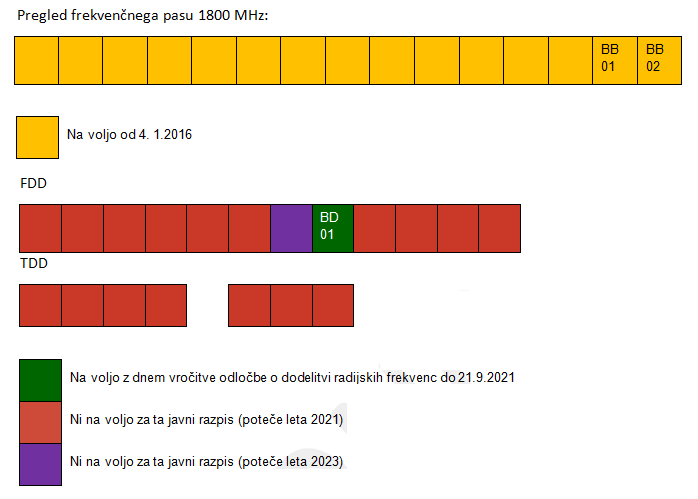 Pas 2300 MHz
Pasova 3500 in 3700 MHz
Plan za naprej – nacionalni razpis za frekvence 700/1400/1800/2300/3500/3700 MHZ
3G5


3G7
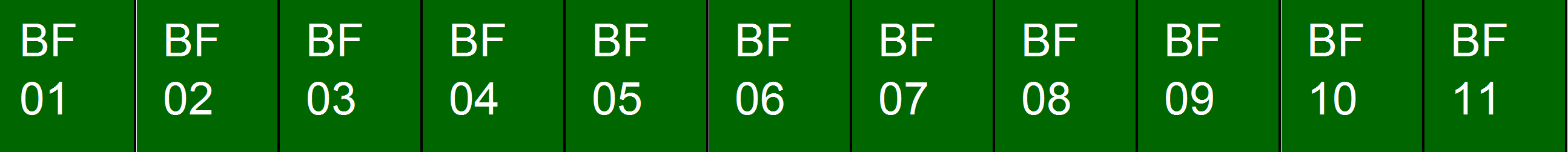 FDD (3425-3500 MHz/ 3525-3600 MHz)



TDD (3490 – 3510 MHz)
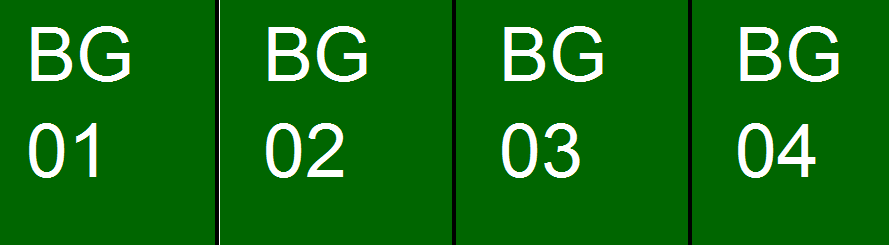 TDD (3640 – 3800 MHz)
Plan za naprej – lokalni razpis za frekvence 3.5/3.7/10/12 GHz – konec 2015 –samo v info - ni predmet posveta
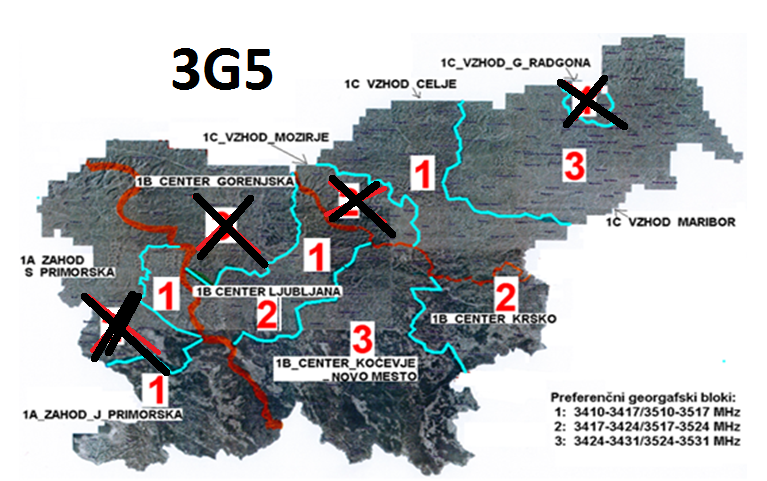 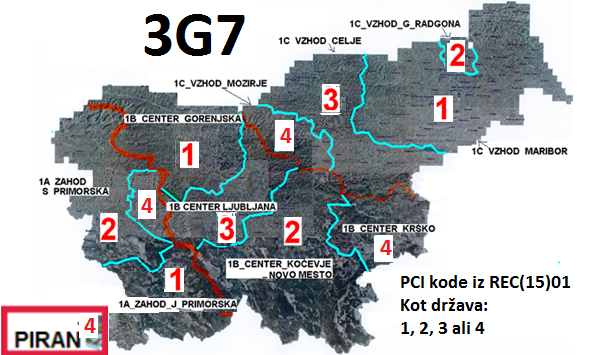 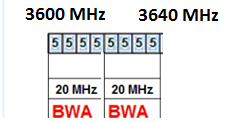 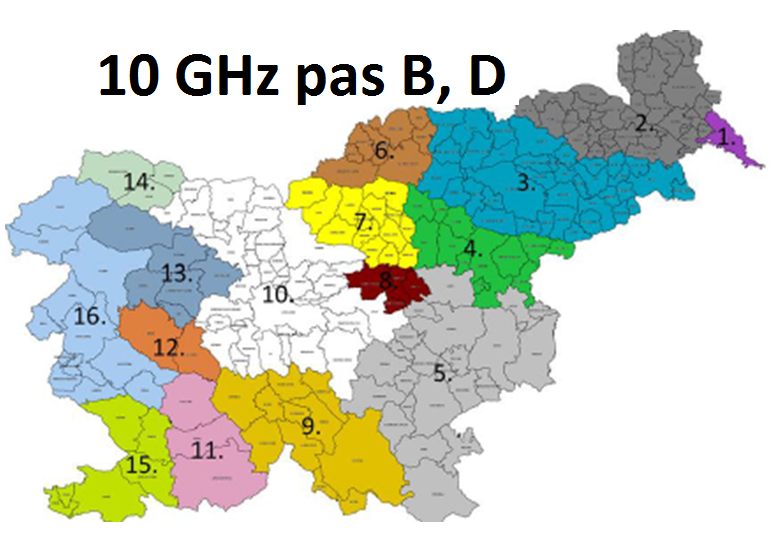 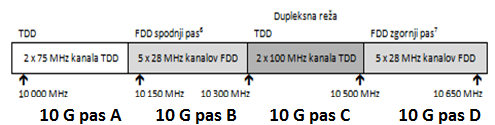 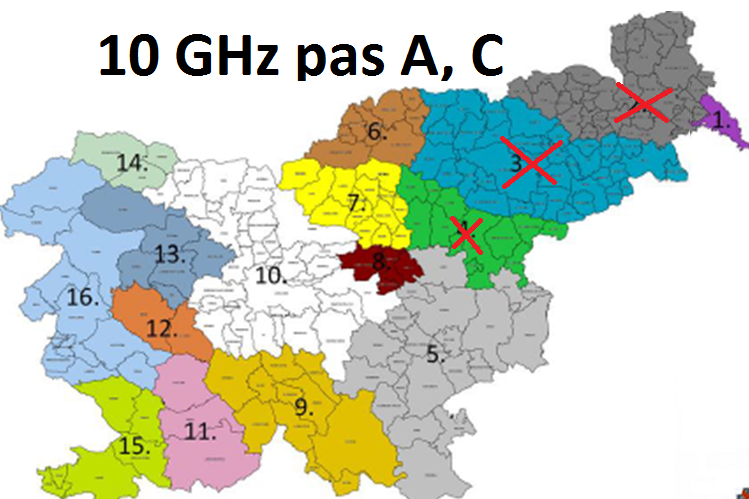 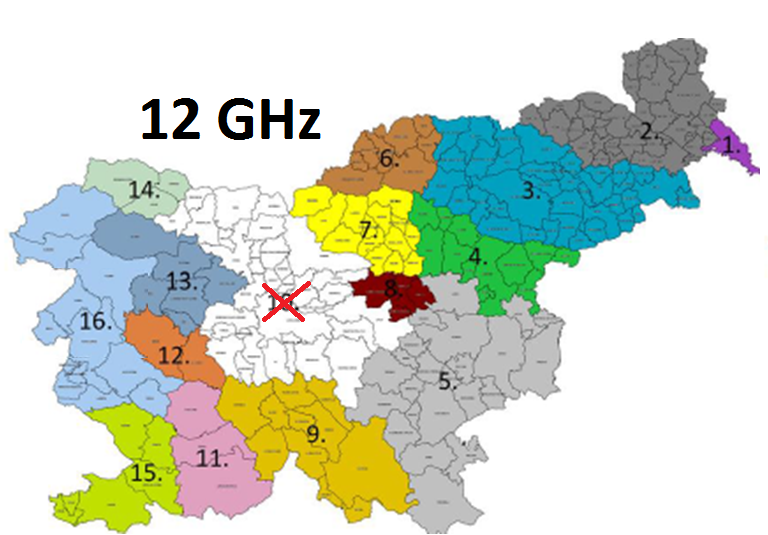 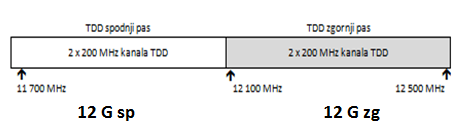 HCM – TWG: Pobuda za skupni tekst za koordinacijske sporazume
17.3.2015 Bukarešta: HCM – TWG: Pobuda Slovenije za skupni tekst za koordinacijske sporazume za nove frekvenčne pasove 700/1400/2300/3500/3700 MHz ter predlog, kako narediti prehod iz obstoječih 3500 MHz sporazumov za FWA (7 MHz raster -> 5 MHz raster)
18.-19.3 2015 Bukarešta: HCM–SWG_FS:  prehod na 3500 MHz
24. – 26.3.2015 Luxemburg: HCM–SWG_MS: Pobuda Slovenije za skupni tekst za koordinacijske sporazume za nove frekvenčne pasove 700/1400/2300/3500/3700 MHz
Preliminarni odzivi: DA, od variante samo kot osnova, ki jo je možno spreminjati in vključevati v parcialne bilateralne sporazume, do možnoti skupnega sporazuma vseh 17 članic
19.-20.5. 2015, Bled : Delavnica EU regulatorjev
Nemci in Avstrijci pripravljajo nekaj podobnega, Hrvaška je zainteresirana, Slovenija pošlje predlog teksta sosednjim državam
Hvala za pozornost
Vprašanja???